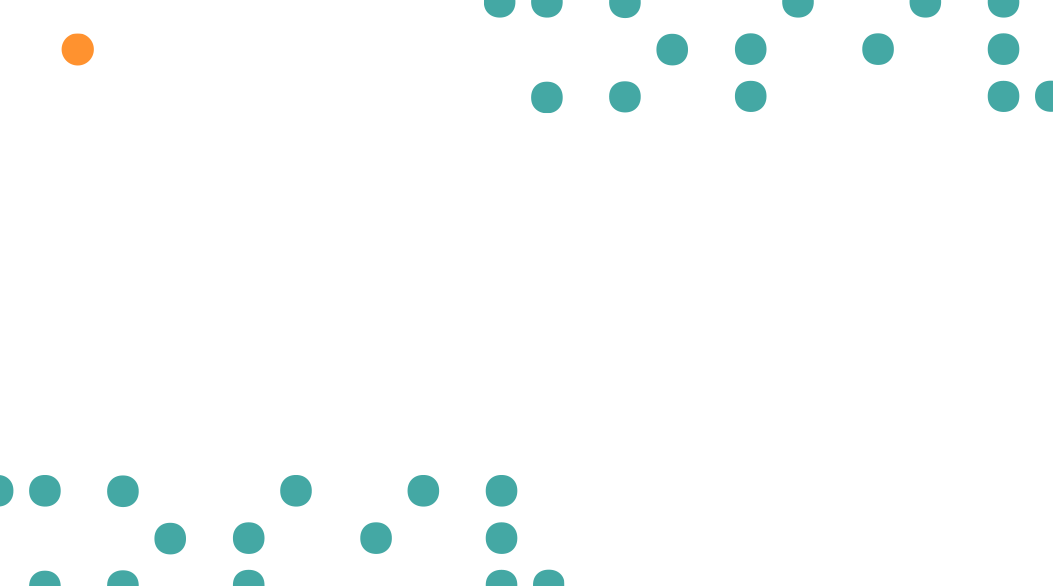 PODPORA SOCIO-EMOČNÍHO UČENÍ V ZŠ
PhDr. Lenka Felcmanová, Ph.D.
PhDr. Lenka Felcmanová, Ph.D.
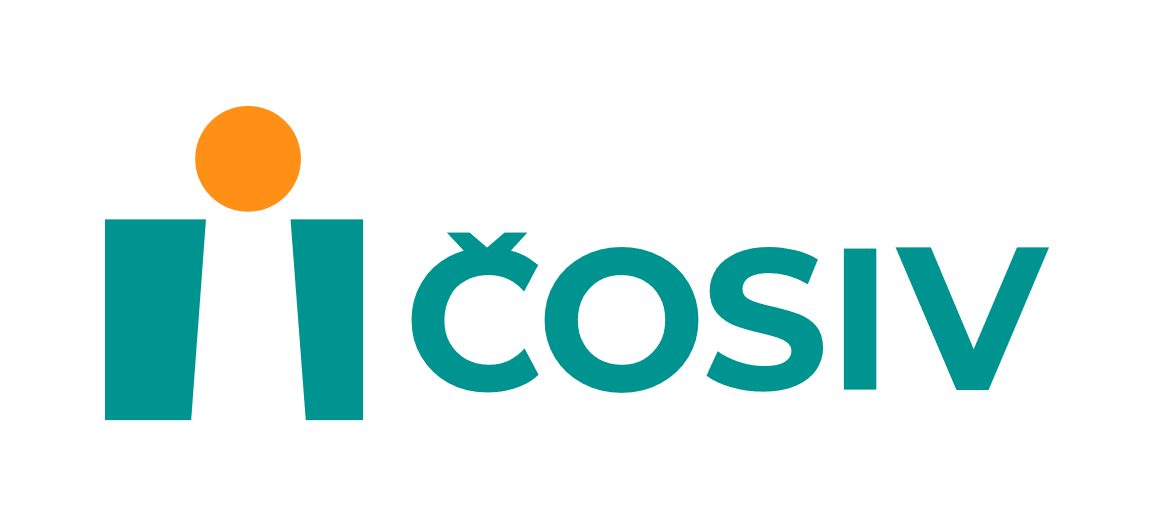 Socio-emoční učení
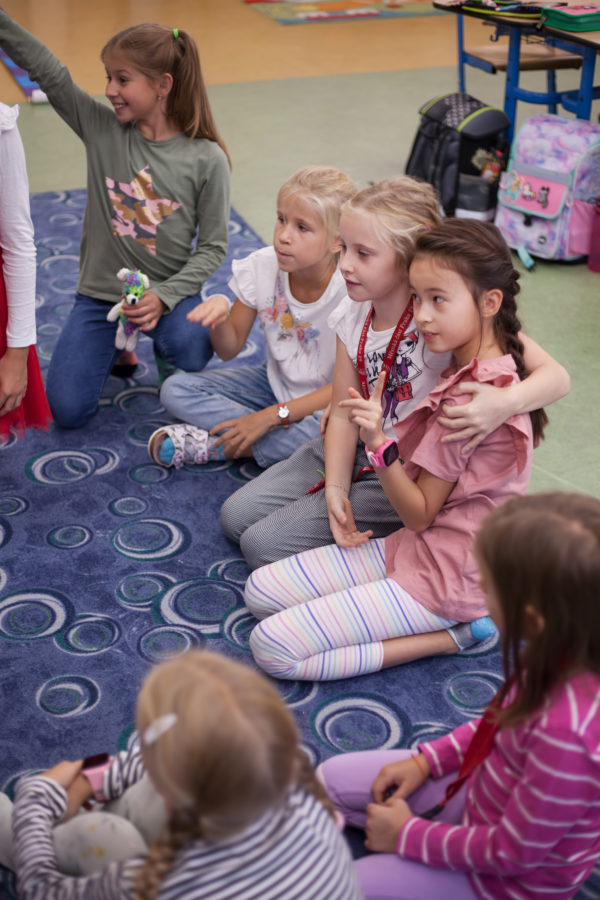 Proces, jehož prostřednictvím si děti a žáci vytvářejí a učí se uplatňovat znalosti, dovednosti a postoje potřebné k tomu, aby dokázali:

porozumět emocím a zvládat je,
stanovit si pozitivní cíle a dosáhnout jich,
cítit a vyjadřovat empatii,
navazovat a udržet pozitivní vztahy,
přijímat zodpovědná rozhodnutí,
rozvíjet odolnost a schopnost zvládat změny, 
vytvářet pozitivní genderové normy, 
přispívat k sociální soudržnosti.

Pomáhá rozvíjet odolnost a schopnost zvládat změny, výzvy a nepředvídatelné události.
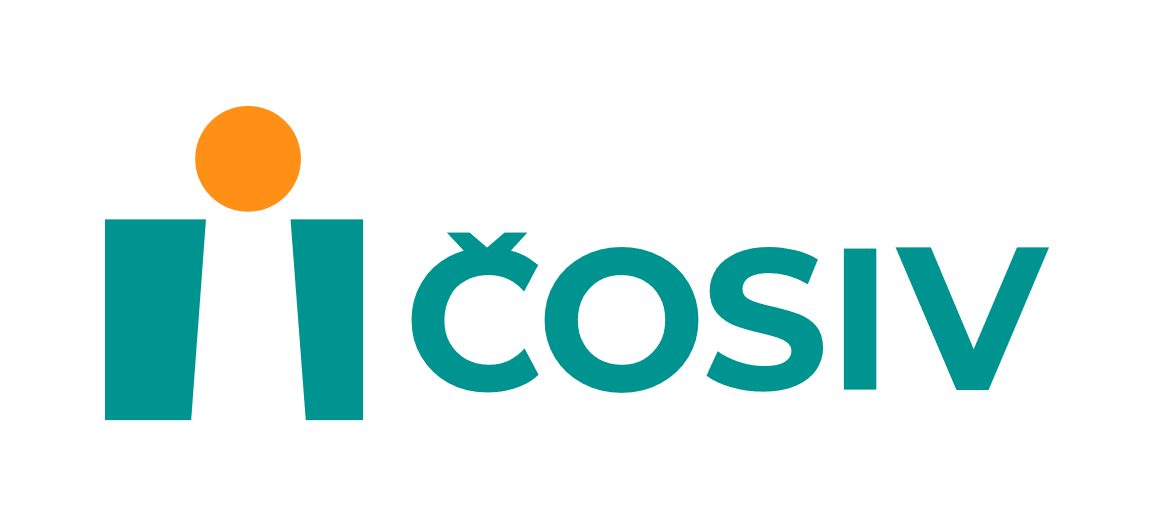 Celoškolní přístup
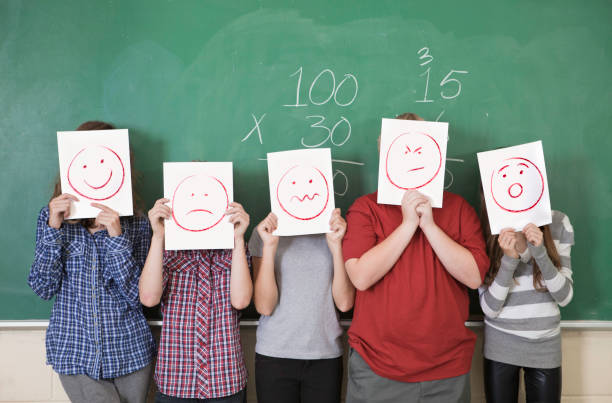 Do podpory rozvoje sociálních a emočních dovedností a budování odolnosti žáků je vhodné zapojit celou  školu.
Pozitivní vztahy mají významný dopad na pocit sounáležitosti žáků se školou, jejich aktivní zapojení ve výuce a chování ve škole.

Žáci, kteří ve škole pociťují péči a cítí se být součástí vzdělávacího procesu:
jsou více motivovaní k učení
mají lepší vzdělávací výsledky
mají vyšší pocit osobní účinnosti (self-efficacy)
mají méně často obtíže v duševním zdraví 
méně často zneužívají návykové látky
se s menší pravděpodobností dopustí násilí
se méně často setkávají s šikanou
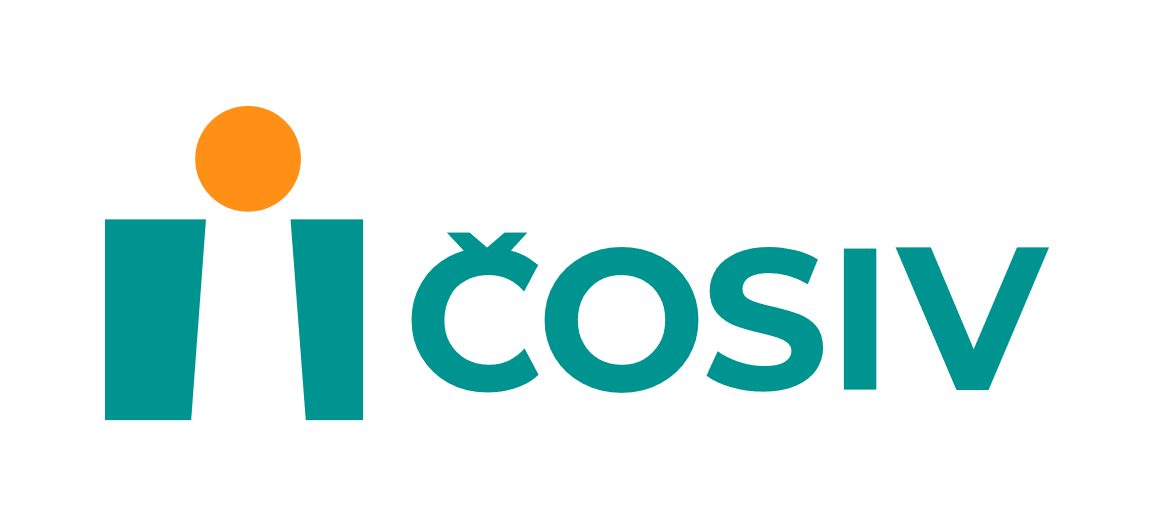 Metodický soubor RRRRRespekt, Rozmanitost, Rovnost a Resilience
Ucelený soubor metodických materiálů pro ZŠ a SŠ
Vznikl v Austrálii (stát Victoria) jako oficiální zdroj pro naplňování cílů kurikula v oblasti SEL
Vychází z výzkumně ověřených zdrojů
Pilotáž v ČR ve školním roce 2022/2023
Navázání na očekávané výstupy rámcových vzdělávacích programů pro ZV a SV
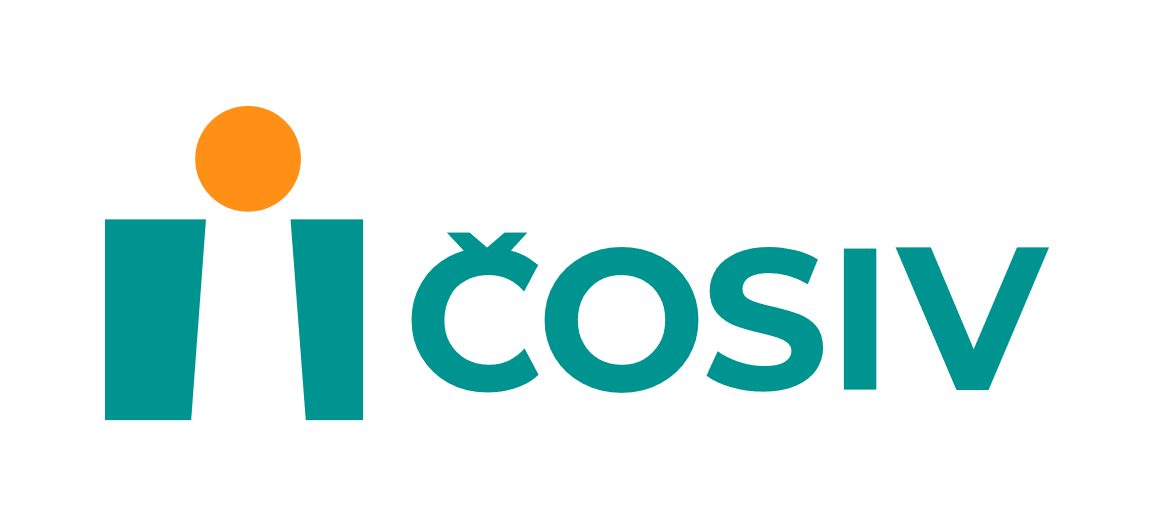 [Speaker Notes: Negativní zážitky v dětství, v angličtině Adverse Childhood Experience je termín používaný k popisu všech typů zneužívání, zanedbávání a dalších potenciálně traumatických zkušeností, které se vyskytují u osob mladších 18 let. Tyto traumatické zkušenosti jsou spojovány se zdravotně rizikovým chováním, chronickými zdravotními stavy, nízkým životním potenciálem a předčasnou smrtí. 

Původní CDC-Kaiser Permanente Adverse Childhood Experiences (ACE) Study proběhla v letech 1995-1997 jako společný výzkumný projekt Dr. Vincenta Felitti v Kaiser Permanente v San Diegu (Americké integrované konsorcium řízené péče) a Dr. Roberta Andy z Centra pro kontrolu a prevenci nemocí.

Kategorie ACE:
Vystavení domácímu násilí
Zneužívání návykových látek v domácnosti
Duševní nemoc v domácnosti
Odloučení rodičů nebo rozvod
Člen domácnosti ve vězení
Fyzické násilí
Sexuální zneužívání
Emoční týrání
Fyzické zanedbávání
Emoční zanedbávání
 
Z průzkumu mělo 52 % dotázaných jednu a více ACE, 6,2 % čtyři a více.


Ve studii ACE je měřeno 10 konkrétních typů dětského traumatu. Fyzické týrání, verbální zneužívání, sexuální zneužívání, fyzické zanedbávání a emocionální zanedbávání; rodič alkoholik, matka obětí domácího násilí, rodinný příslušník ve vězení, člen rodiny s diagnostikou duševního onemocnění a ztráta rodiče prostřednictvím rozvodu, smrti nebo opuštěním.
 
Existuje samozřejmě mnoho dalších typů dětského traumatu - rasismus, šikana, svědectví zneužívání sourozence, ztráta pečovatele (babička, matka, dědeček atd.), bezdomovectví, přežití a zotavení se z těžké nehody, svědectví týrání otce matkou, svědectví týrání otce babičkou, zapojení do systému pěstounské péče, angažování se v systému soudnictví pro mladistvé atd… Studie ACE zahrnovala pouze 10 dětských traumat, protože tyto skupiny byly zmiňovány jako nejběžnější členy programu Kaiser Permanente; tato traumata byla také dobře zmapována v odborné literatuře.

U ACE se projevuje takzvaný Graded dose-response relationship, neboli vztah mezi dávkou a odpovědí, což znamená, že se zvyšujícím se počtem ACE se zvyšuje riziko negativních zdravotních důsledků.

ACE studie našla přímou souvislost mezi dětským traumatem a rizikovým chováním, chronickými zdravotními stavy jako jsou cukrovka, onemocnění srdce a některé typy rakoviny, nízkým životním potenciálem a předčasnou smrtí. Lidé s vyšším skóre ACE - tři nebo více typů dětského traumatu - měli výrazně vyšší riziko chronických onemocnění, sebevražd, užívání drog, užívání násilí i riziko stát se obětí násilí.

Pozitivní zkušenosti dětí nebo ochranné faktory mohou zabránit dětem v tom, aby zažily tyto negativní zkušenosti a mohou chránit před mnoha negativními zdravotními a životními následky i poté, co k těmto zkušenostem u dítěte již došlo. Je důležité zabývat se podmínkami, které ohrožují dítě a rodinu vznikem negativních zkušeností dítěte, abychom mohli předcházet ACE dříve, než k nim dojde]
Metodiky jsou rozděleny do 8 oblastí:
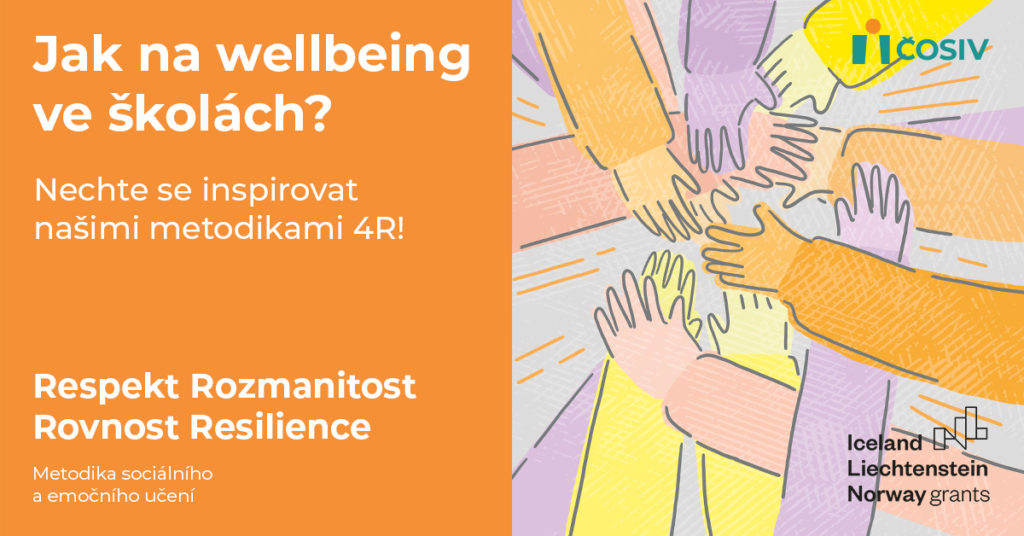 Emoční gramotnost
Silné stránky osobnosti
Zvládání náročných situací 
Řešení problémů 
Zvládání stresu 
Vyhledání pomoci 
Gender a identita 
Pozitivní vztahy
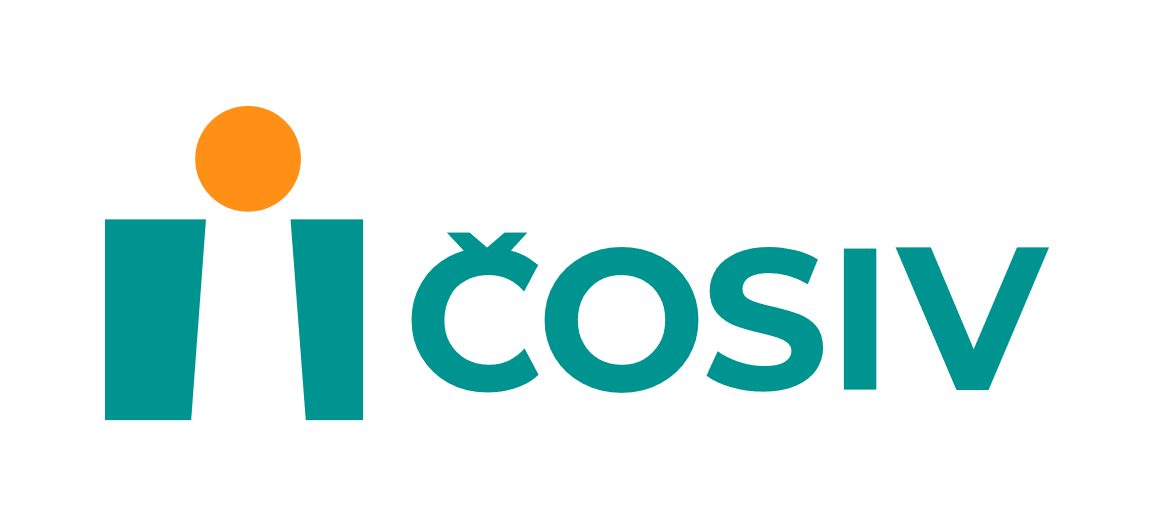 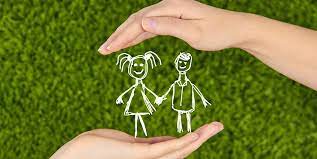 [Speaker Notes: Negativní zážitky v dětství, v angličtině Adverse Childhood Experience je termín používaný k popisu všech typů zneužívání, zanedbávání a dalších potenciálně traumatických zkušeností, které se vyskytují u osob mladších 18 let. Tyto traumatické zkušenosti jsou spojovány se zdravotně rizikovým chováním, chronickými zdravotními stavy, nízkým životním potenciálem a předčasnou smrtí. 

Původní CDC-Kaiser Permanente Adverse Childhood Experiences (ACE) Study proběhla v letech 1995-1997 jako společný výzkumný projekt Dr. Vincenta Felitti v Kaiser Permanente v San Diegu (Americké integrované konsorcium řízené péče) a Dr. Roberta Andy z Centra pro kontrolu a prevenci nemocí.

Kategorie ACE:
Vystavení domácímu násilí
Zneužívání návykových látek v domácnosti
Duševní nemoc v domácnosti
Odloučení rodičů nebo rozvod
Člen domácnosti ve vězení
Fyzické násilí
Sexuální zneužívání
Emoční týrání
Fyzické zanedbávání
Emoční zanedbávání
 
Z průzkumu mělo 52 % dotázaných jednu a více ACE, 6,2 % čtyři a více.


Ve studii ACE je měřeno 10 konkrétních typů dětského traumatu. Fyzické týrání, verbální zneužívání, sexuální zneužívání, fyzické zanedbávání a emocionální zanedbávání; rodič alkoholik, matka obětí domácího násilí, rodinný příslušník ve vězení, člen rodiny s diagnostikou duševního onemocnění a ztráta rodiče prostřednictvím rozvodu, smrti nebo opuštěním.
 
Existuje samozřejmě mnoho dalších typů dětského traumatu - rasismus, šikana, svědectví zneužívání sourozence, ztráta pečovatele (babička, matka, dědeček atd.), bezdomovectví, přežití a zotavení se z těžké nehody, svědectví týrání otce matkou, svědectví týrání otce babičkou, zapojení do systému pěstounské péče, angažování se v systému soudnictví pro mladistvé atd… Studie ACE zahrnovala pouze 10 dětských traumat, protože tyto skupiny byly zmiňovány jako nejběžnější členy programu Kaiser Permanente; tato traumata byla také dobře zmapována v odborné literatuře.

U ACE se projevuje takzvaný Graded dose-response relationship, neboli vztah mezi dávkou a odpovědí, což znamená, že se zvyšujícím se počtem ACE se zvyšuje riziko negativních zdravotních důsledků.

ACE studie našla přímou souvislost mezi dětským traumatem a rizikovým chováním, chronickými zdravotními stavy jako jsou cukrovka, onemocnění srdce a některé typy rakoviny, nízkým životním potenciálem a předčasnou smrtí. Lidé s vyšším skóre ACE - tři nebo více typů dětského traumatu - měli výrazně vyšší riziko chronických onemocnění, sebevražd, užívání drog, užívání násilí i riziko stát se obětí násilí.

Pozitivní zkušenosti dětí nebo ochranné faktory mohou zabránit dětem v tom, aby zažily tyto negativní zkušenosti a mohou chránit před mnoha negativními zdravotními a životními následky i poté, co k těmto zkušenostem u dítěte již došlo. Je důležité zabývat se podmínkami, které ohrožují dítě a rodinu vznikem negativních zkušeností dítěte, abychom mohli předcházet ACE dříve, než k nim dojde]
Struktura tematických oblastí
Vzdělávací záměr
Teoretická východiska
Očekávané výstupy
Typy pro učitele
Aktivity
Reflexe pro učitele
Rozšiřující aktivity
Přesah mimo školu
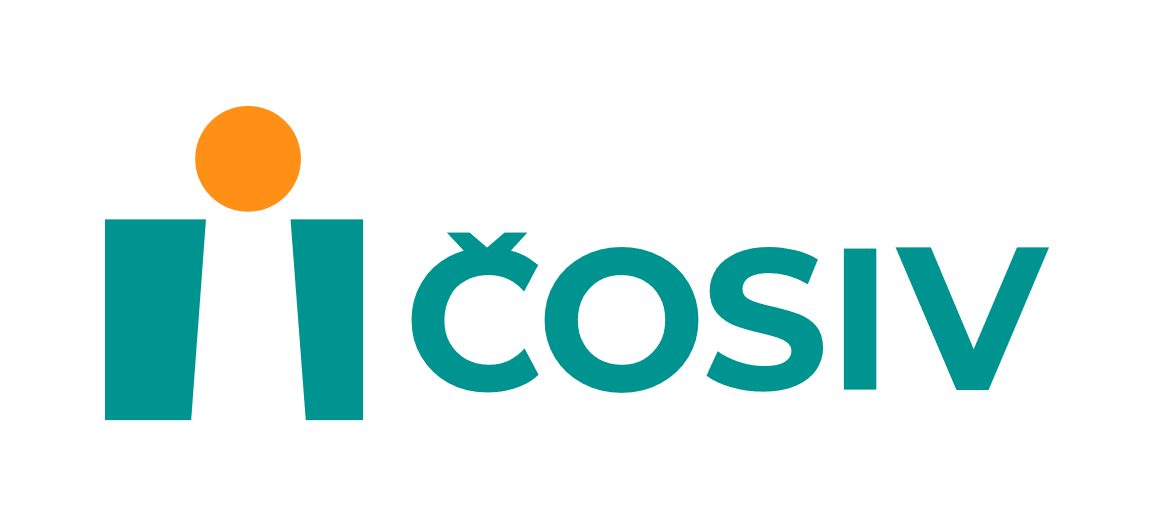 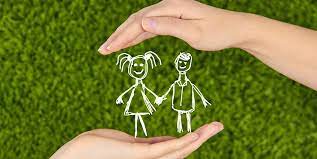 [Speaker Notes: Negativní zážitky v dětství, v angličtině Adverse Childhood Experience je termín používaný k popisu všech typů zneužívání, zanedbávání a dalších potenciálně traumatických zkušeností, které se vyskytují u osob mladších 18 let. Tyto traumatické zkušenosti jsou spojovány se zdravotně rizikovým chováním, chronickými zdravotními stavy, nízkým životním potenciálem a předčasnou smrtí. 

Původní CDC-Kaiser Permanente Adverse Childhood Experiences (ACE) Study proběhla v letech 1995-1997 jako společný výzkumný projekt Dr. Vincenta Felitti v Kaiser Permanente v San Diegu (Americké integrované konsorcium řízené péče) a Dr. Roberta Andy z Centra pro kontrolu a prevenci nemocí.

Kategorie ACE:
Vystavení domácímu násilí
Zneužívání návykových látek v domácnosti
Duševní nemoc v domácnosti
Odloučení rodičů nebo rozvod
Člen domácnosti ve vězení
Fyzické násilí
Sexuální zneužívání
Emoční týrání
Fyzické zanedbávání
Emoční zanedbávání
 
Z průzkumu mělo 52 % dotázaných jednu a více ACE, 6,2 % čtyři a více.


Ve studii ACE je měřeno 10 konkrétních typů dětského traumatu. Fyzické týrání, verbální zneužívání, sexuální zneužívání, fyzické zanedbávání a emocionální zanedbávání; rodič alkoholik, matka obětí domácího násilí, rodinný příslušník ve vězení, člen rodiny s diagnostikou duševního onemocnění a ztráta rodiče prostřednictvím rozvodu, smrti nebo opuštěním.
 
Existuje samozřejmě mnoho dalších typů dětského traumatu - rasismus, šikana, svědectví zneužívání sourozence, ztráta pečovatele (babička, matka, dědeček atd.), bezdomovectví, přežití a zotavení se z těžké nehody, svědectví týrání otce matkou, svědectví týrání otce babičkou, zapojení do systému pěstounské péče, angažování se v systému soudnictví pro mladistvé atd… Studie ACE zahrnovala pouze 10 dětských traumat, protože tyto skupiny byly zmiňovány jako nejběžnější členy programu Kaiser Permanente; tato traumata byla také dobře zmapována v odborné literatuře.

U ACE se projevuje takzvaný Graded dose-response relationship, neboli vztah mezi dávkou a odpovědí, což znamená, že se zvyšujícím se počtem ACE se zvyšuje riziko negativních zdravotních důsledků.

ACE studie našla přímou souvislost mezi dětským traumatem a rizikovým chováním, chronickými zdravotními stavy jako jsou cukrovka, onemocnění srdce a některé typy rakoviny, nízkým životním potenciálem a předčasnou smrtí. Lidé s vyšším skóre ACE - tři nebo více typů dětského traumatu - měli výrazně vyšší riziko chronických onemocnění, sebevražd, užívání drog, užívání násilí i riziko stát se obětí násilí.

Pozitivní zkušenosti dětí nebo ochranné faktory mohou zabránit dětem v tom, aby zažily tyto negativní zkušenosti a mohou chránit před mnoha negativními zdravotními a životními následky i poté, co k těmto zkušenostem u dítěte již došlo. Je důležité zabývat se podmínkami, které ohrožují dítě a rodinu vznikem negativních zkušeností dítěte, abychom mohli předcházet ACE dříve, než k nim dojde]
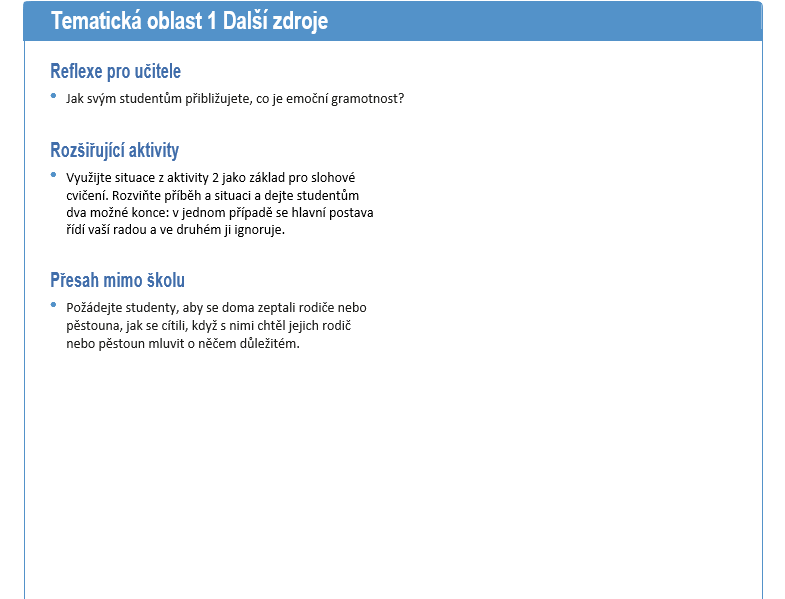 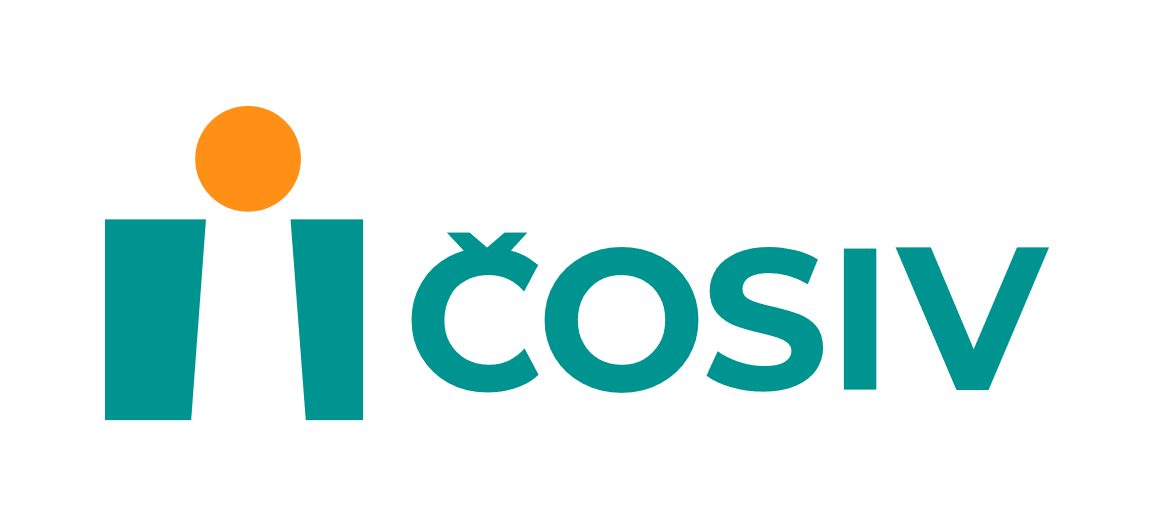 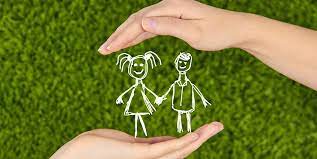 [Speaker Notes: Negativní zážitky v dětství, v angličtině Adverse Childhood Experience je termín používaný k popisu všech typů zneužívání, zanedbávání a dalších potenciálně traumatických zkušeností, které se vyskytují u osob mladších 18 let. Tyto traumatické zkušenosti jsou spojovány se zdravotně rizikovým chováním, chronickými zdravotními stavy, nízkým životním potenciálem a předčasnou smrtí. 

Původní CDC-Kaiser Permanente Adverse Childhood Experiences (ACE) Study proběhla v letech 1995-1997 jako společný výzkumný projekt Dr. Vincenta Felitti v Kaiser Permanente v San Diegu (Americké integrované konsorcium řízené péče) a Dr. Roberta Andy z Centra pro kontrolu a prevenci nemocí.

Kategorie ACE:
Vystavení domácímu násilí
Zneužívání návykových látek v domácnosti
Duševní nemoc v domácnosti
Odloučení rodičů nebo rozvod
Člen domácnosti ve vězení
Fyzické násilí
Sexuální zneužívání
Emoční týrání
Fyzické zanedbávání
Emoční zanedbávání
 
Z průzkumu mělo 52 % dotázaných jednu a více ACE, 6,2 % čtyři a více.


Ve studii ACE je měřeno 10 konkrétních typů dětského traumatu. Fyzické týrání, verbální zneužívání, sexuální zneužívání, fyzické zanedbávání a emocionální zanedbávání; rodič alkoholik, matka obětí domácího násilí, rodinný příslušník ve vězení, člen rodiny s diagnostikou duševního onemocnění a ztráta rodiče prostřednictvím rozvodu, smrti nebo opuštěním.
 
Existuje samozřejmě mnoho dalších typů dětského traumatu - rasismus, šikana, svědectví zneužívání sourozence, ztráta pečovatele (babička, matka, dědeček atd.), bezdomovectví, přežití a zotavení se z těžké nehody, svědectví týrání otce matkou, svědectví týrání otce babičkou, zapojení do systému pěstounské péče, angažování se v systému soudnictví pro mladistvé atd… Studie ACE zahrnovala pouze 10 dětských traumat, protože tyto skupiny byly zmiňovány jako nejběžnější členy programu Kaiser Permanente; tato traumata byla také dobře zmapována v odborné literatuře.

U ACE se projevuje takzvaný Graded dose-response relationship, neboli vztah mezi dávkou a odpovědí, což znamená, že se zvyšujícím se počtem ACE se zvyšuje riziko negativních zdravotních důsledků.

ACE studie našla přímou souvislost mezi dětským traumatem a rizikovým chováním, chronickými zdravotními stavy jako jsou cukrovka, onemocnění srdce a některé typy rakoviny, nízkým životním potenciálem a předčasnou smrtí. Lidé s vyšším skóre ACE - tři nebo více typů dětského traumatu - měli výrazně vyšší riziko chronických onemocnění, sebevražd, užívání drog, užívání násilí i riziko stát se obětí násilí.

Pozitivní zkušenosti dětí nebo ochranné faktory mohou zabránit dětem v tom, aby zažily tyto negativní zkušenosti a mohou chránit před mnoha negativními zdravotními a životními následky i poté, co k těmto zkušenostem u dítěte již došlo. Je důležité zabývat se podmínkami, které ohrožují dítě a rodinu vznikem negativních zkušeností dítěte, abychom mohli předcházet ACE dříve, než k nim dojde]
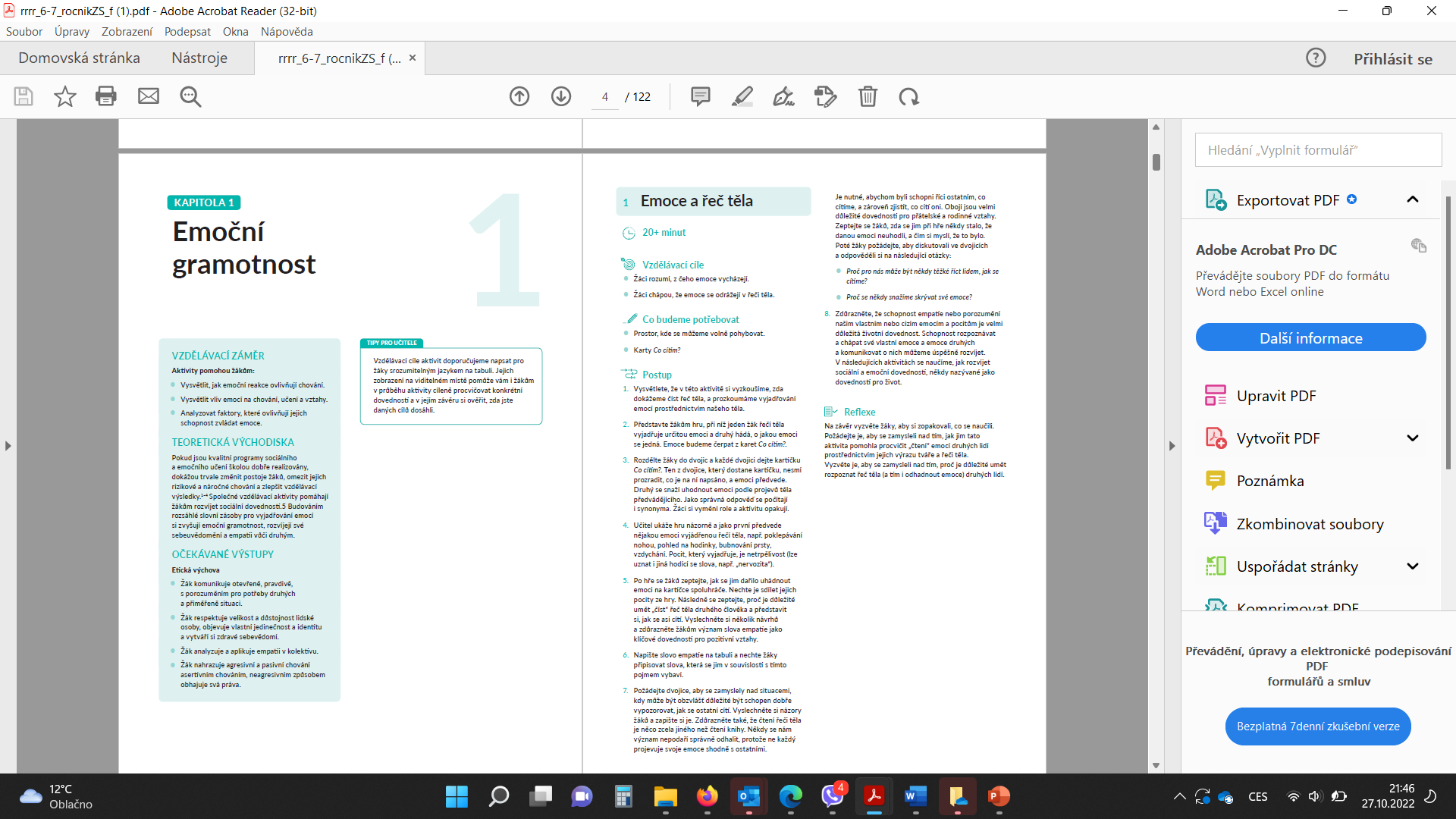 Struktura aktivit
Délka realizace
Vzdělávací cíle
Co budeme potřebovat
Postup
Reflexe
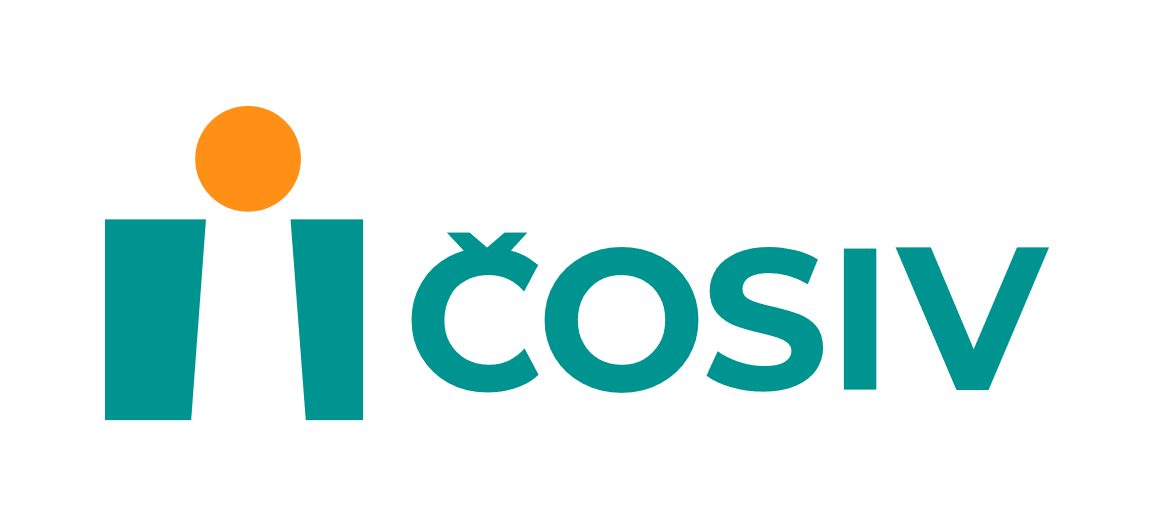 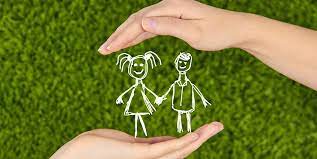 [Speaker Notes: Negativní zážitky v dětství, v angličtině Adverse Childhood Experience je termín používaný k popisu všech typů zneužívání, zanedbávání a dalších potenciálně traumatických zkušeností, které se vyskytují u osob mladších 18 let. Tyto traumatické zkušenosti jsou spojovány se zdravotně rizikovým chováním, chronickými zdravotními stavy, nízkým životním potenciálem a předčasnou smrtí. 

Původní CDC-Kaiser Permanente Adverse Childhood Experiences (ACE) Study proběhla v letech 1995-1997 jako společný výzkumný projekt Dr. Vincenta Felitti v Kaiser Permanente v San Diegu (Americké integrované konsorcium řízené péče) a Dr. Roberta Andy z Centra pro kontrolu a prevenci nemocí.

Kategorie ACE:
Vystavení domácímu násilí
Zneužívání návykových látek v domácnosti
Duševní nemoc v domácnosti
Odloučení rodičů nebo rozvod
Člen domácnosti ve vězení
Fyzické násilí
Sexuální zneužívání
Emoční týrání
Fyzické zanedbávání
Emoční zanedbávání
 
Z průzkumu mělo 52 % dotázaných jednu a více ACE, 6,2 % čtyři a více.


Ve studii ACE je měřeno 10 konkrétních typů dětského traumatu. Fyzické týrání, verbální zneužívání, sexuální zneužívání, fyzické zanedbávání a emocionální zanedbávání; rodič alkoholik, matka obětí domácího násilí, rodinný příslušník ve vězení, člen rodiny s diagnostikou duševního onemocnění a ztráta rodiče prostřednictvím rozvodu, smrti nebo opuštěním.
 
Existuje samozřejmě mnoho dalších typů dětského traumatu - rasismus, šikana, svědectví zneužívání sourozence, ztráta pečovatele (babička, matka, dědeček atd.), bezdomovectví, přežití a zotavení se z těžké nehody, svědectví týrání otce matkou, svědectví týrání otce babičkou, zapojení do systému pěstounské péče, angažování se v systému soudnictví pro mladistvé atd… Studie ACE zahrnovala pouze 10 dětských traumat, protože tyto skupiny byly zmiňovány jako nejběžnější členy programu Kaiser Permanente; tato traumata byla také dobře zmapována v odborné literatuře.

U ACE se projevuje takzvaný Graded dose-response relationship, neboli vztah mezi dávkou a odpovědí, což znamená, že se zvyšujícím se počtem ACE se zvyšuje riziko negativních zdravotních důsledků.

ACE studie našla přímou souvislost mezi dětským traumatem a rizikovým chováním, chronickými zdravotními stavy jako jsou cukrovka, onemocnění srdce a některé typy rakoviny, nízkým životním potenciálem a předčasnou smrtí. Lidé s vyšším skóre ACE - tři nebo více typů dětského traumatu - měli výrazně vyšší riziko chronických onemocnění, sebevražd, užívání drog, užívání násilí i riziko stát se obětí násilí.

Pozitivní zkušenosti dětí nebo ochranné faktory mohou zabránit dětem v tom, aby zažily tyto negativní zkušenosti a mohou chránit před mnoha negativními zdravotními a životními následky i poté, co k těmto zkušenostem u dítěte již došlo. Je důležité zabývat se podmínkami, které ohrožují dítě a rodinu vznikem negativních zkušeností dítěte, abychom mohli předcházet ACE dříve, než k nim dojde]
Možnost do metodik nahlédnout
https://cosiv.cz/cs/2022/09/25/zahajeni-pilotaze-metodik-rrrr/
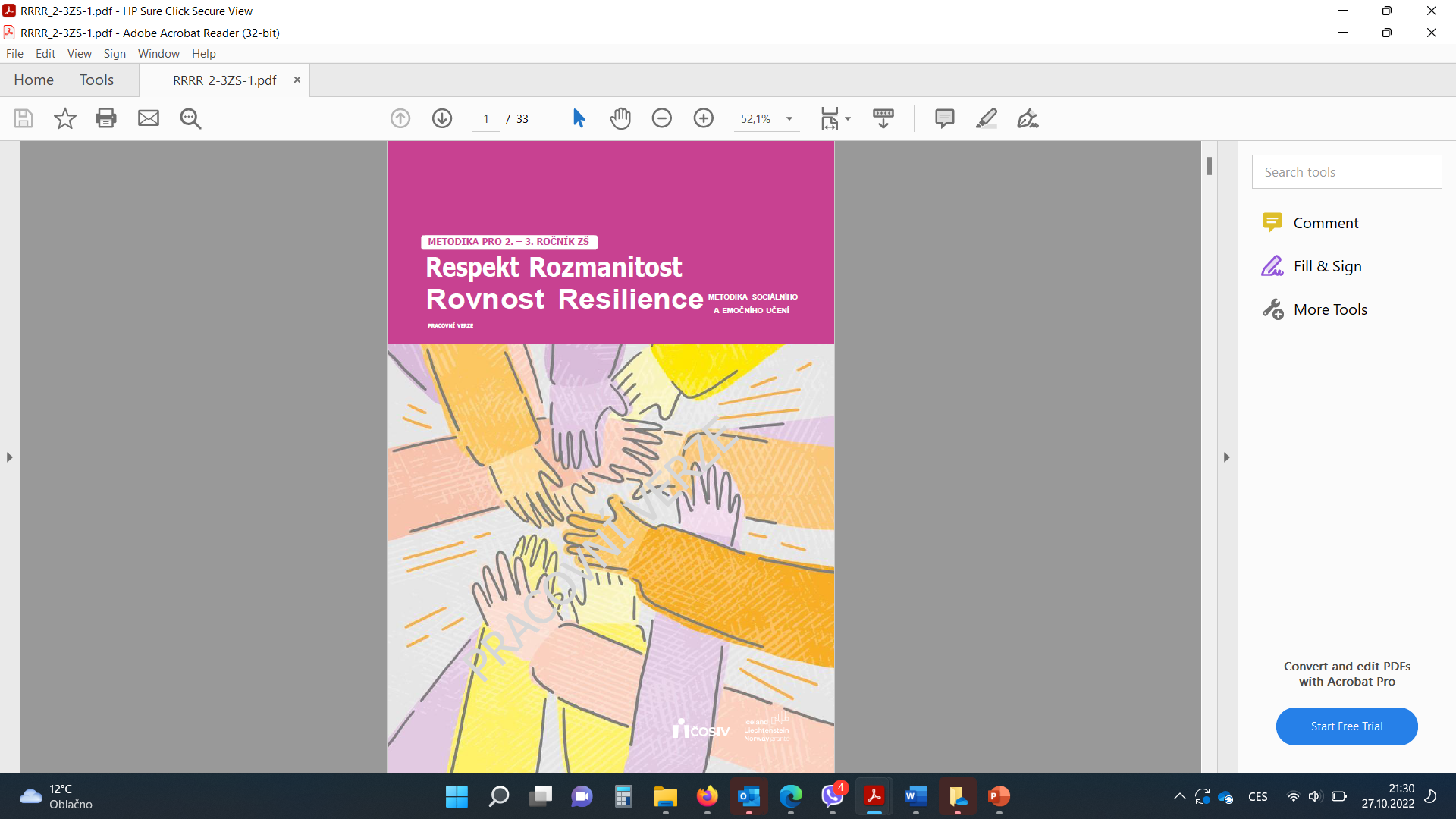 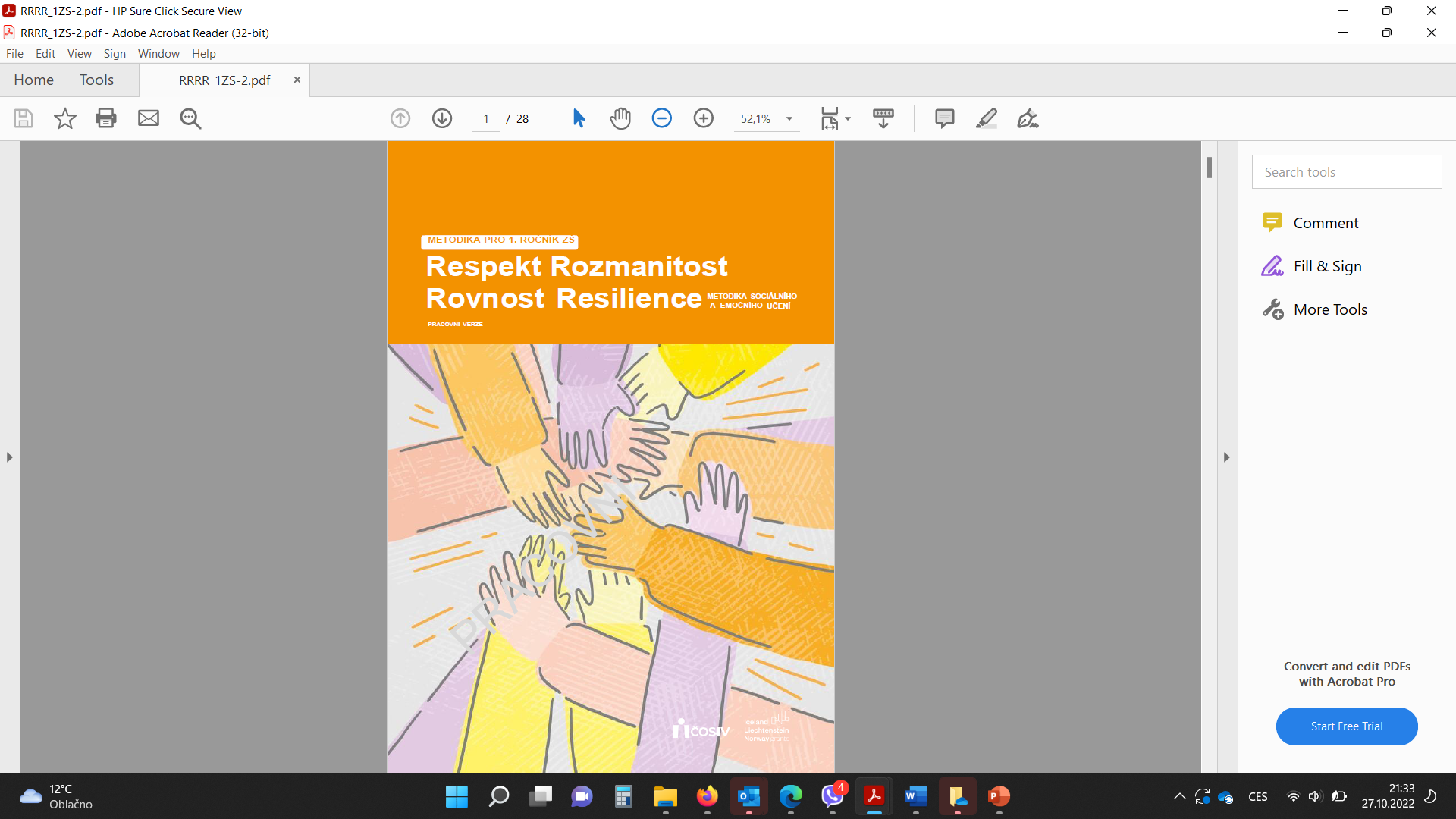 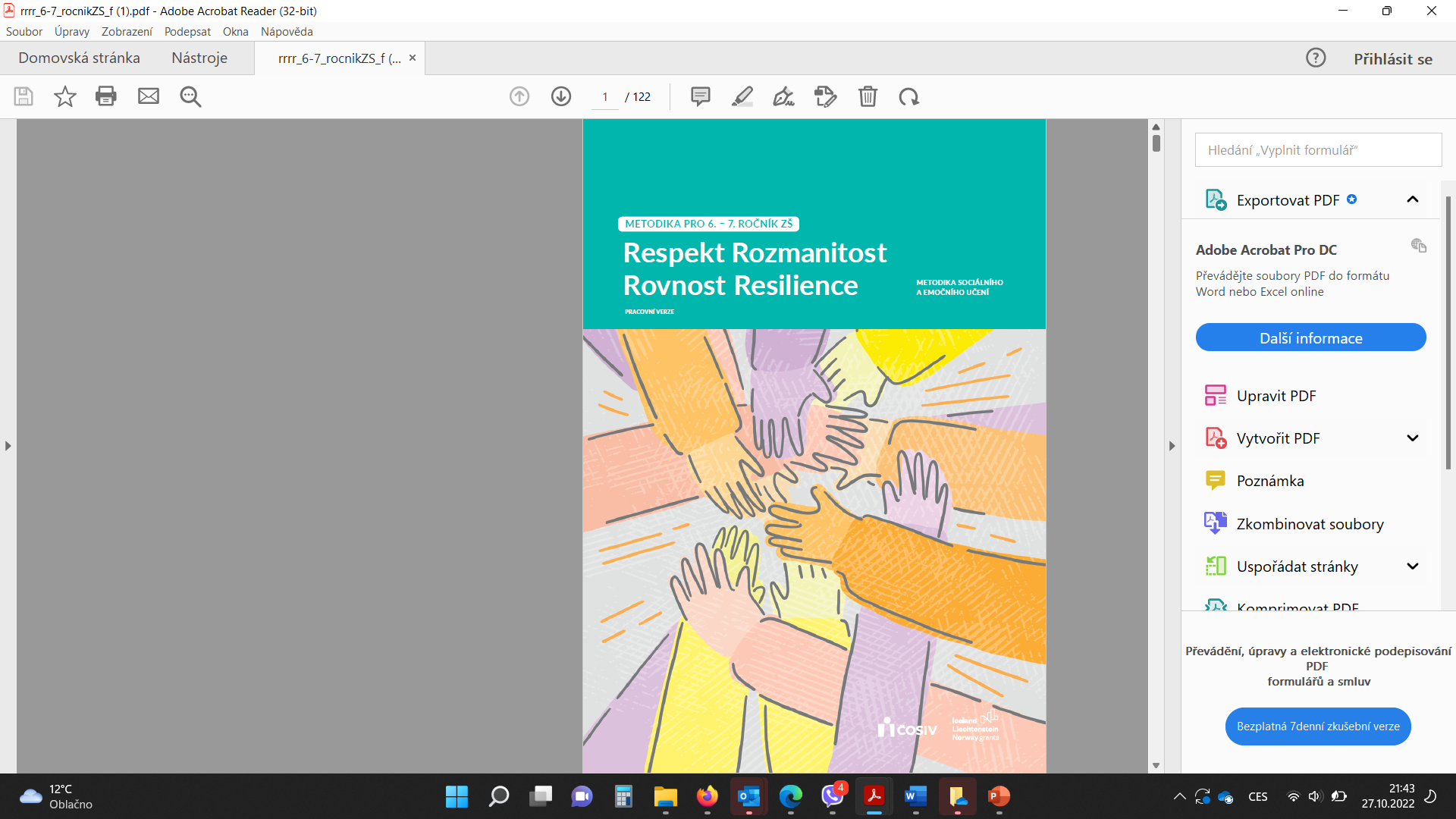 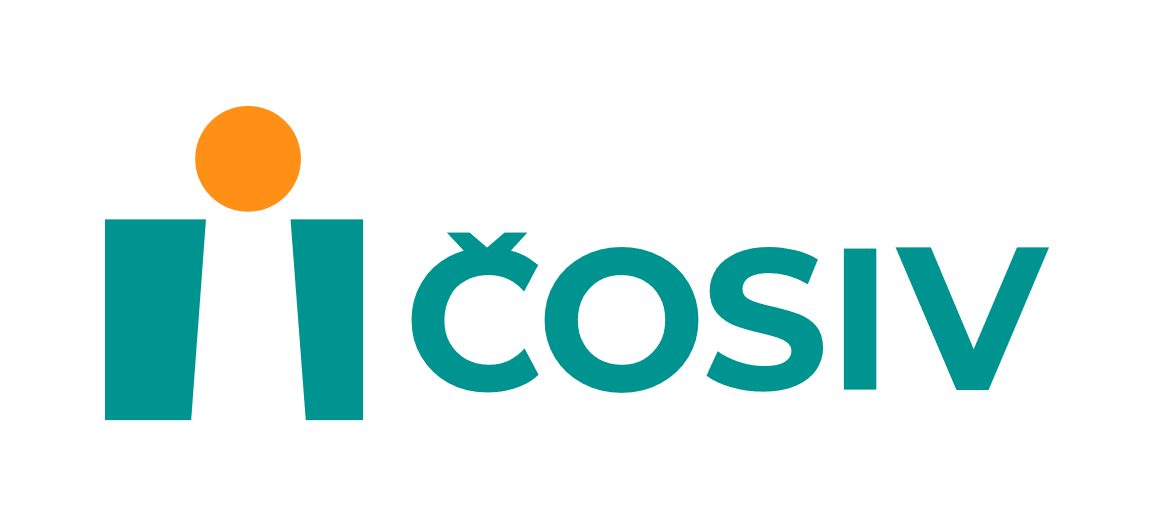 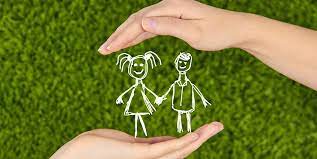 [Speaker Notes: Negativní zážitky v dětství, v angličtině Adverse Childhood Experience je termín používaný k popisu všech typů zneužívání, zanedbávání a dalších potenciálně traumatických zkušeností, které se vyskytují u osob mladších 18 let. Tyto traumatické zkušenosti jsou spojovány se zdravotně rizikovým chováním, chronickými zdravotními stavy, nízkým životním potenciálem a předčasnou smrtí. 

Původní CDC-Kaiser Permanente Adverse Childhood Experiences (ACE) Study proběhla v letech 1995-1997 jako společný výzkumný projekt Dr. Vincenta Felitti v Kaiser Permanente v San Diegu (Americké integrované konsorcium řízené péče) a Dr. Roberta Andy z Centra pro kontrolu a prevenci nemocí.

Kategorie ACE:
Vystavení domácímu násilí
Zneužívání návykových látek v domácnosti
Duševní nemoc v domácnosti
Odloučení rodičů nebo rozvod
Člen domácnosti ve vězení
Fyzické násilí
Sexuální zneužívání
Emoční týrání
Fyzické zanedbávání
Emoční zanedbávání
 
Z průzkumu mělo 52 % dotázaných jednu a více ACE, 6,2 % čtyři a více.


Ve studii ACE je měřeno 10 konkrétních typů dětského traumatu. Fyzické týrání, verbální zneužívání, sexuální zneužívání, fyzické zanedbávání a emocionální zanedbávání; rodič alkoholik, matka obětí domácího násilí, rodinný příslušník ve vězení, člen rodiny s diagnostikou duševního onemocnění a ztráta rodiče prostřednictvím rozvodu, smrti nebo opuštěním.
 
Existuje samozřejmě mnoho dalších typů dětského traumatu - rasismus, šikana, svědectví zneužívání sourozence, ztráta pečovatele (babička, matka, dědeček atd.), bezdomovectví, přežití a zotavení se z těžké nehody, svědectví týrání otce matkou, svědectví týrání otce babičkou, zapojení do systému pěstounské péče, angažování se v systému soudnictví pro mladistvé atd… Studie ACE zahrnovala pouze 10 dětských traumat, protože tyto skupiny byly zmiňovány jako nejběžnější členy programu Kaiser Permanente; tato traumata byla také dobře zmapována v odborné literatuře.

U ACE se projevuje takzvaný Graded dose-response relationship, neboli vztah mezi dávkou a odpovědí, což znamená, že se zvyšujícím se počtem ACE se zvyšuje riziko negativních zdravotních důsledků.

ACE studie našla přímou souvislost mezi dětským traumatem a rizikovým chováním, chronickými zdravotními stavy jako jsou cukrovka, onemocnění srdce a některé typy rakoviny, nízkým životním potenciálem a předčasnou smrtí. Lidé s vyšším skóre ACE - tři nebo více typů dětského traumatu - měli výrazně vyšší riziko chronických onemocnění, sebevražd, užívání drog, užívání násilí i riziko stát se obětí násilí.

Pozitivní zkušenosti dětí nebo ochranné faktory mohou zabránit dětem v tom, aby zažily tyto negativní zkušenosti a mohou chránit před mnoha negativními zdravotními a životními následky i poté, co k těmto zkušenostem u dítěte již došlo. Je důležité zabývat se podmínkami, které ohrožují dítě a rodinu vznikem negativních zkušeností dítěte, abychom mohli předcházet ACE dříve, než k nim dojde]
Pilotáž metodik
Pilotáž probíhá ve školním roce 2022/23 na ZŠ a SŠ v Praze a Mostě
Po jejím ukončení budou zapracovány podněty od učitelů a žáků
Finální verze metodik budou k dispozici ve školním roce 2023/24
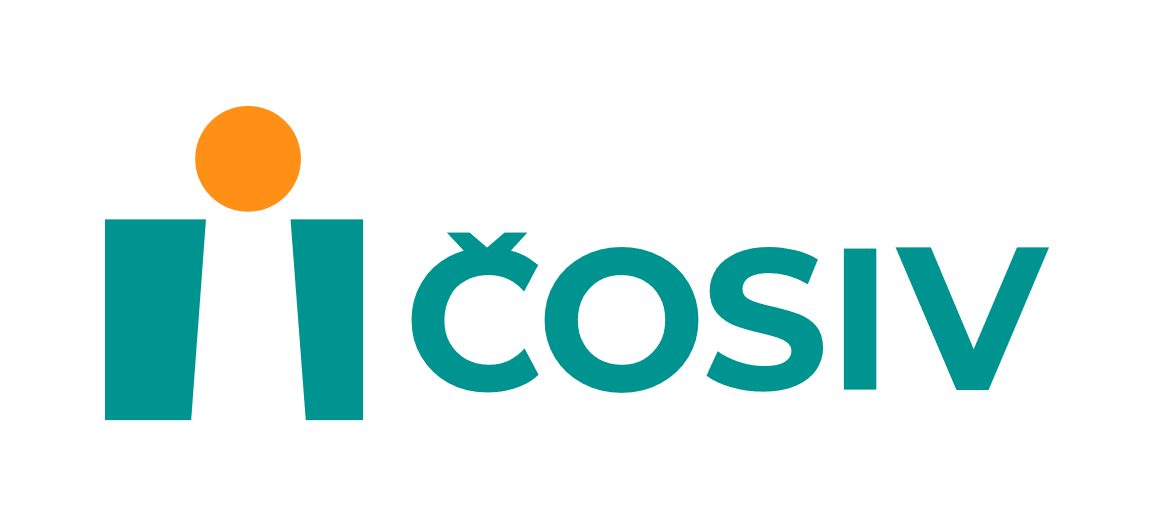 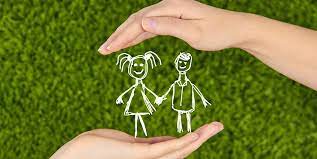 [Speaker Notes: Negativní zážitky v dětství, v angličtině Adverse Childhood Experience je termín používaný k popisu všech typů zneužívání, zanedbávání a dalších potenciálně traumatických zkušeností, které se vyskytují u osob mladších 18 let. Tyto traumatické zkušenosti jsou spojovány se zdravotně rizikovým chováním, chronickými zdravotními stavy, nízkým životním potenciálem a předčasnou smrtí. 

Původní CDC-Kaiser Permanente Adverse Childhood Experiences (ACE) Study proběhla v letech 1995-1997 jako společný výzkumný projekt Dr. Vincenta Felitti v Kaiser Permanente v San Diegu (Americké integrované konsorcium řízené péče) a Dr. Roberta Andy z Centra pro kontrolu a prevenci nemocí.

Kategorie ACE:
Vystavení domácímu násilí
Zneužívání návykových látek v domácnosti
Duševní nemoc v domácnosti
Odloučení rodičů nebo rozvod
Člen domácnosti ve vězení
Fyzické násilí
Sexuální zneužívání
Emoční týrání
Fyzické zanedbávání
Emoční zanedbávání
 
Z průzkumu mělo 52 % dotázaných jednu a více ACE, 6,2 % čtyři a více.


Ve studii ACE je měřeno 10 konkrétních typů dětského traumatu. Fyzické týrání, verbální zneužívání, sexuální zneužívání, fyzické zanedbávání a emocionální zanedbávání; rodič alkoholik, matka obětí domácího násilí, rodinný příslušník ve vězení, člen rodiny s diagnostikou duševního onemocnění a ztráta rodiče prostřednictvím rozvodu, smrti nebo opuštěním.
 
Existuje samozřejmě mnoho dalších typů dětského traumatu - rasismus, šikana, svědectví zneužívání sourozence, ztráta pečovatele (babička, matka, dědeček atd.), bezdomovectví, přežití a zotavení se z těžké nehody, svědectví týrání otce matkou, svědectví týrání otce babičkou, zapojení do systému pěstounské péče, angažování se v systému soudnictví pro mladistvé atd… Studie ACE zahrnovala pouze 10 dětských traumat, protože tyto skupiny byly zmiňovány jako nejběžnější členy programu Kaiser Permanente; tato traumata byla také dobře zmapována v odborné literatuře.

U ACE se projevuje takzvaný Graded dose-response relationship, neboli vztah mezi dávkou a odpovědí, což znamená, že se zvyšujícím se počtem ACE se zvyšuje riziko negativních zdravotních důsledků.

ACE studie našla přímou souvislost mezi dětským traumatem a rizikovým chováním, chronickými zdravotními stavy jako jsou cukrovka, onemocnění srdce a některé typy rakoviny, nízkým životním potenciálem a předčasnou smrtí. Lidé s vyšším skóre ACE - tři nebo více typů dětského traumatu - měli výrazně vyšší riziko chronických onemocnění, sebevražd, užívání drog, užívání násilí i riziko stát se obětí násilí.

Pozitivní zkušenosti dětí nebo ochranné faktory mohou zabránit dětem v tom, aby zažily tyto negativní zkušenosti a mohou chránit před mnoha negativními zdravotními a životními následky i poté, co k těmto zkušenostem u dítěte již došlo. Je důležité zabývat se podmínkami, které ohrožují dítě a rodinu vznikem negativních zkušeností dítěte, abychom mohli předcházet ACE dříve, než k nim dojde]
Další metodické zdroje ke stažení
https://www.podporainkluze.cz/tag/socialne-emocni-uceni/
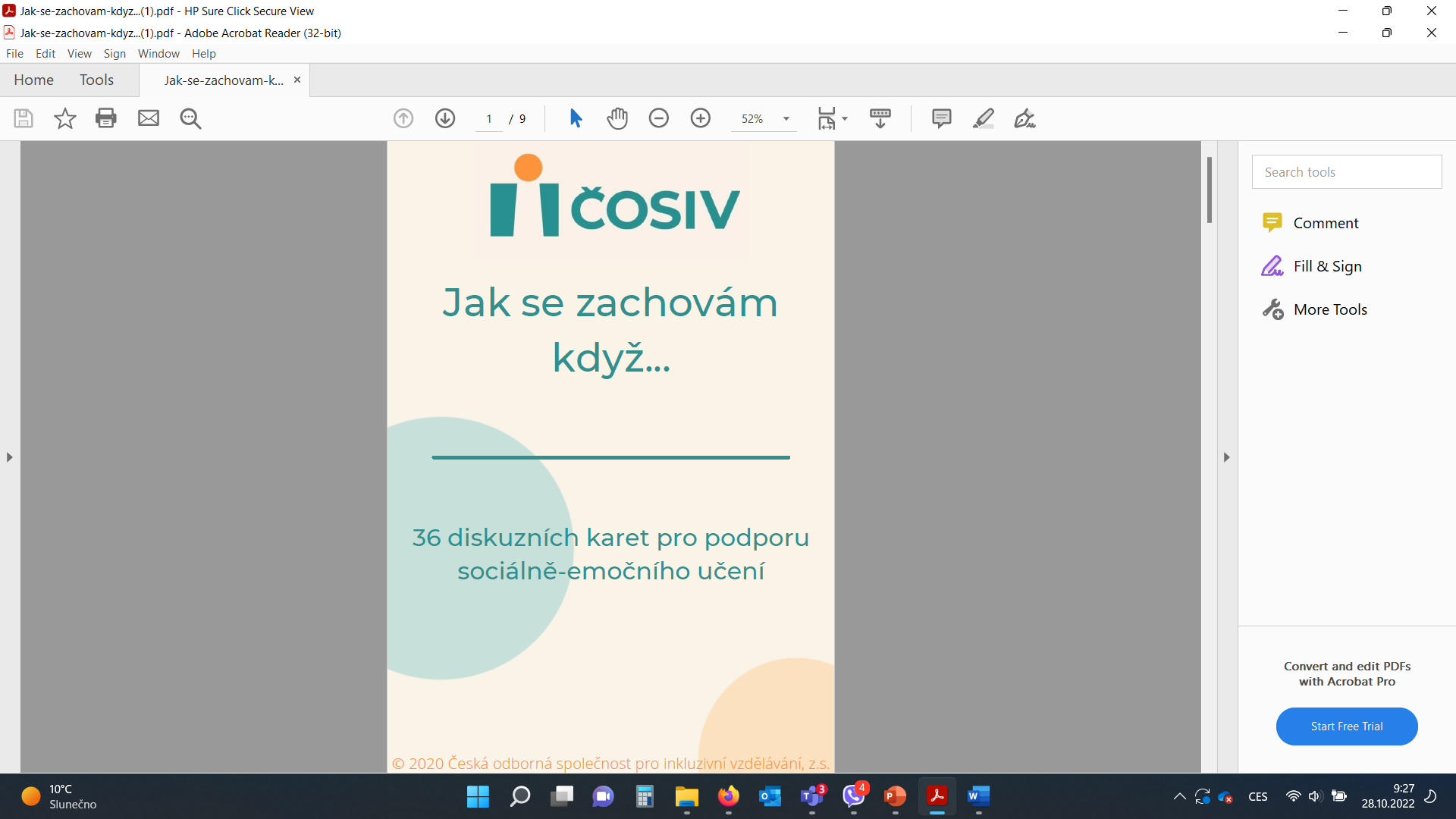 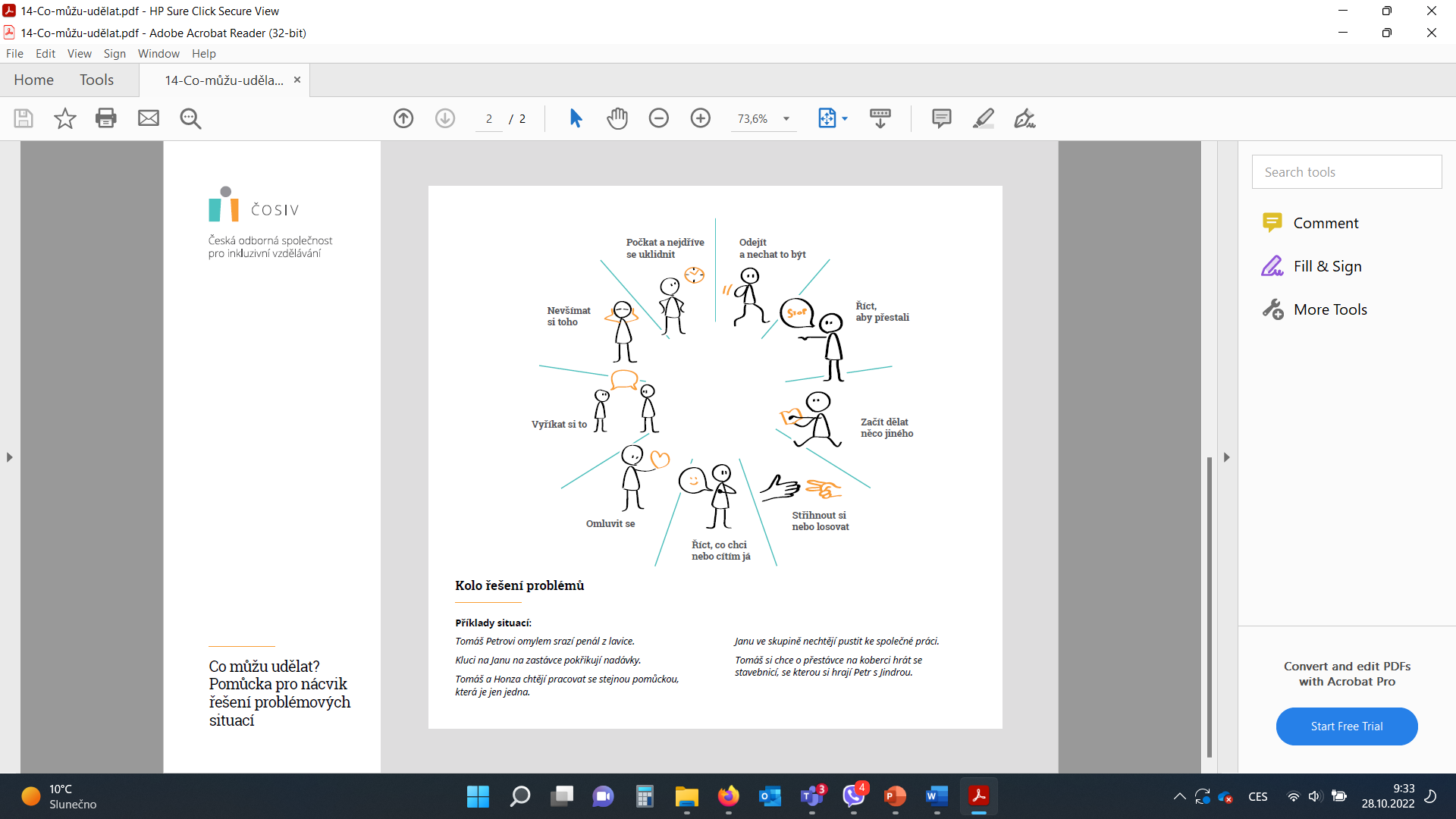 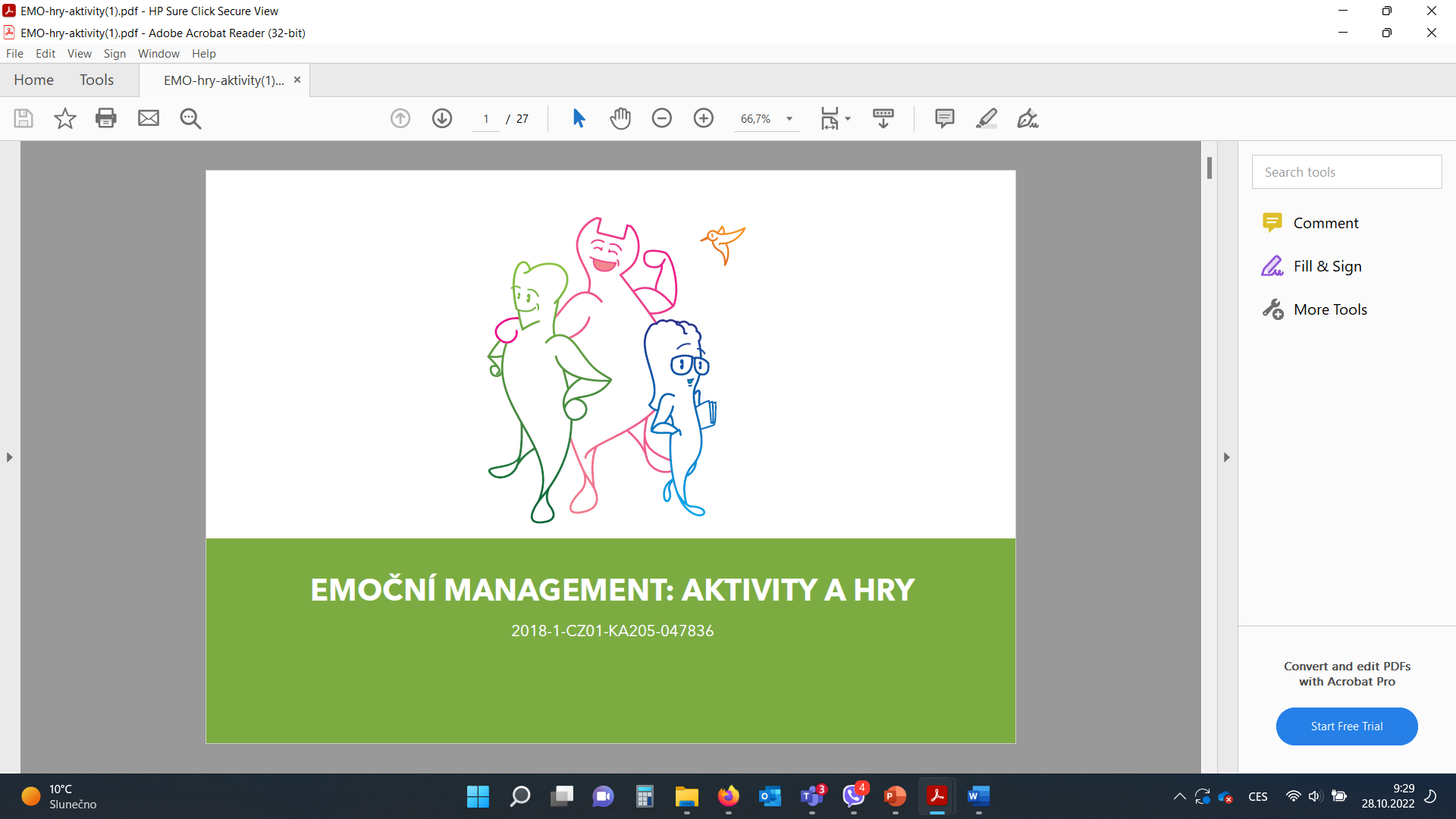 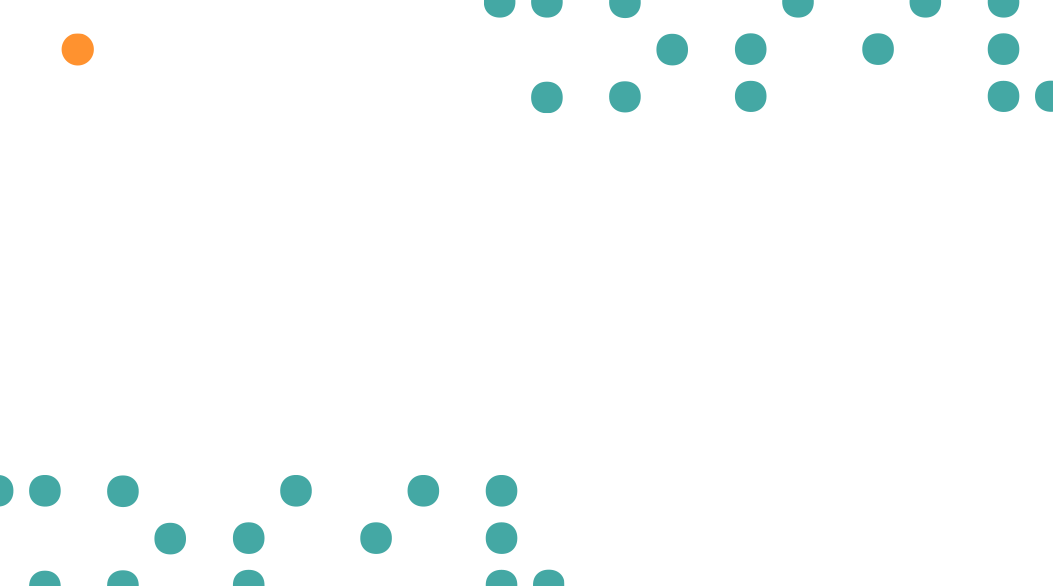 DĚKUJI VÁM ZA POZORNOST
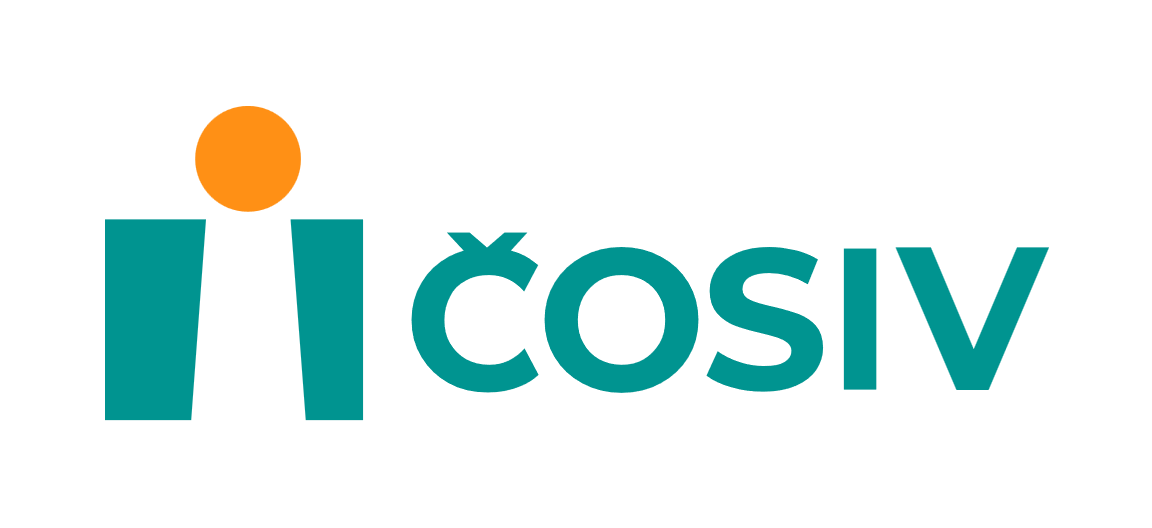 12